AH Chemistry – Unit 1
Transition Metals
Introduction
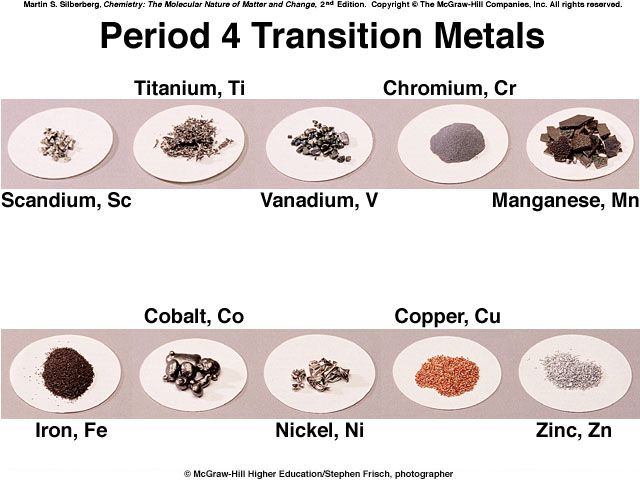 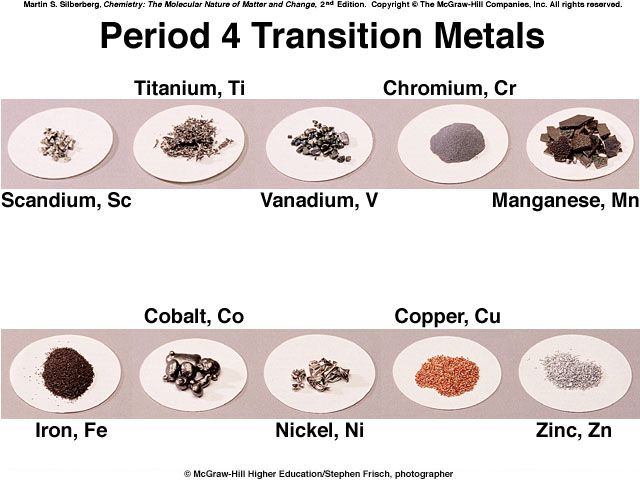 Aspects of the Transition Metals are studied with particular reference to their Electronic Configurations
2
Transition Metals - Definition 1
The easiest, but least useful, definition of a Transition metal is that it is found in the d-block of the table.
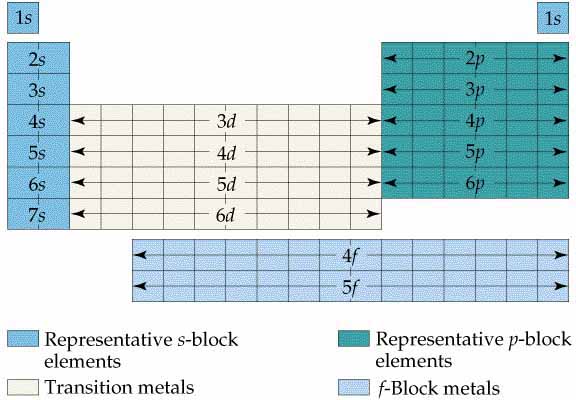 3
Transition Metals - Definition 2
Another definition of a Transition metal is that it has an incomplete d subshell. This excludes Cu and Zn.
Atomic No.      Symbol       4 s              3 d	      Configuration
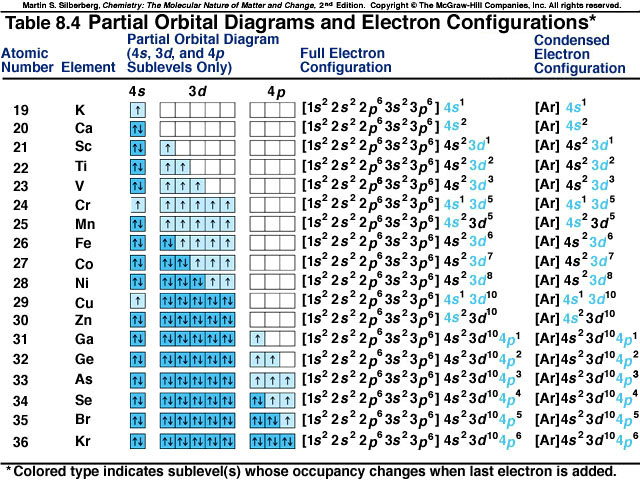 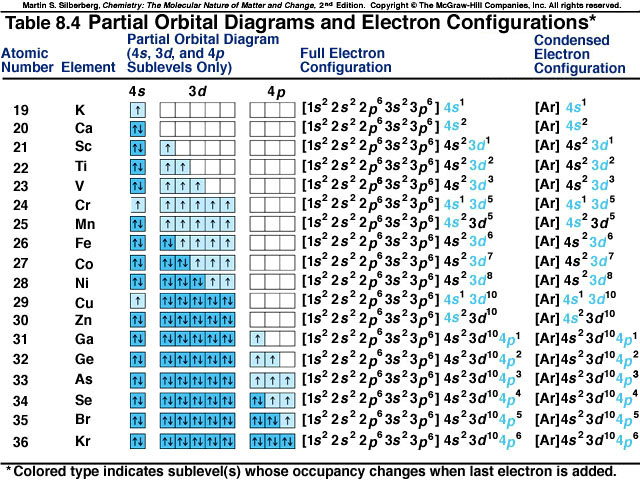 NB 4s is of lower energy so fills before 3d. Cr and Cu are exceptions to Aufbau rule
4
Filling of d-orbitals - exceptions
Cu and Cr are exceptions to the Aufbau principle.
Cr should be:
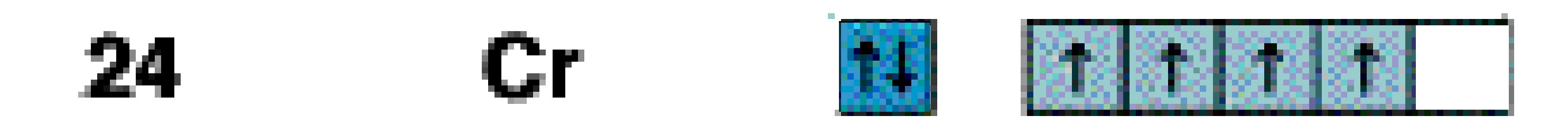 Cr actually is:
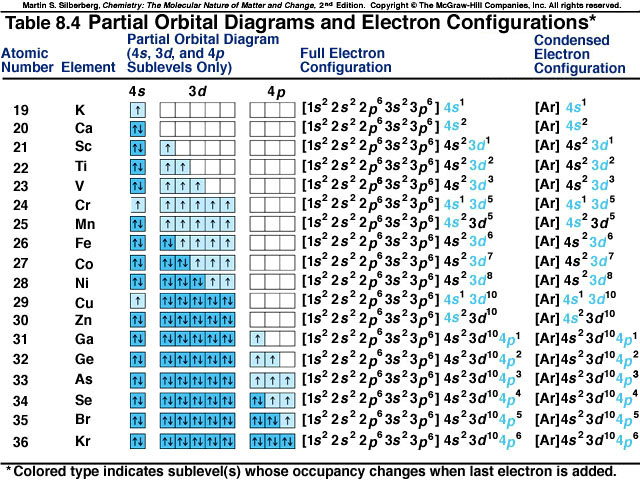 There is a special stability associated with all the d-orbitals being half-filled.
Cu should be:
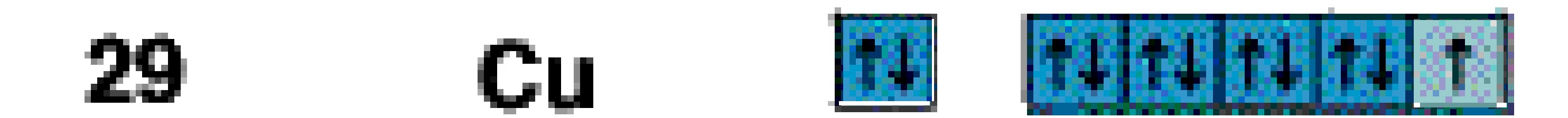 Cu actually is:
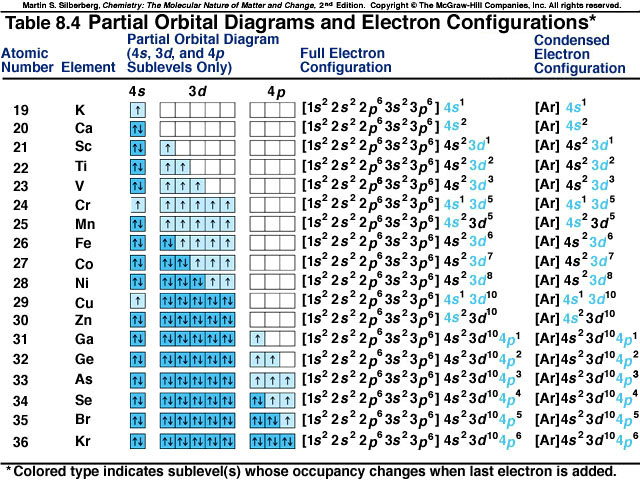 There is a special stability associated with all the d-orbitals being completely filled
5
Transition Metals - Definition 3
Another definition of a Transition metal is that it has at least one ion with an incomplete d subshell.
NB 4s is now at higher energy so empties before 3d.
Atomic No.      Symbol      4 s	              3 d
3+
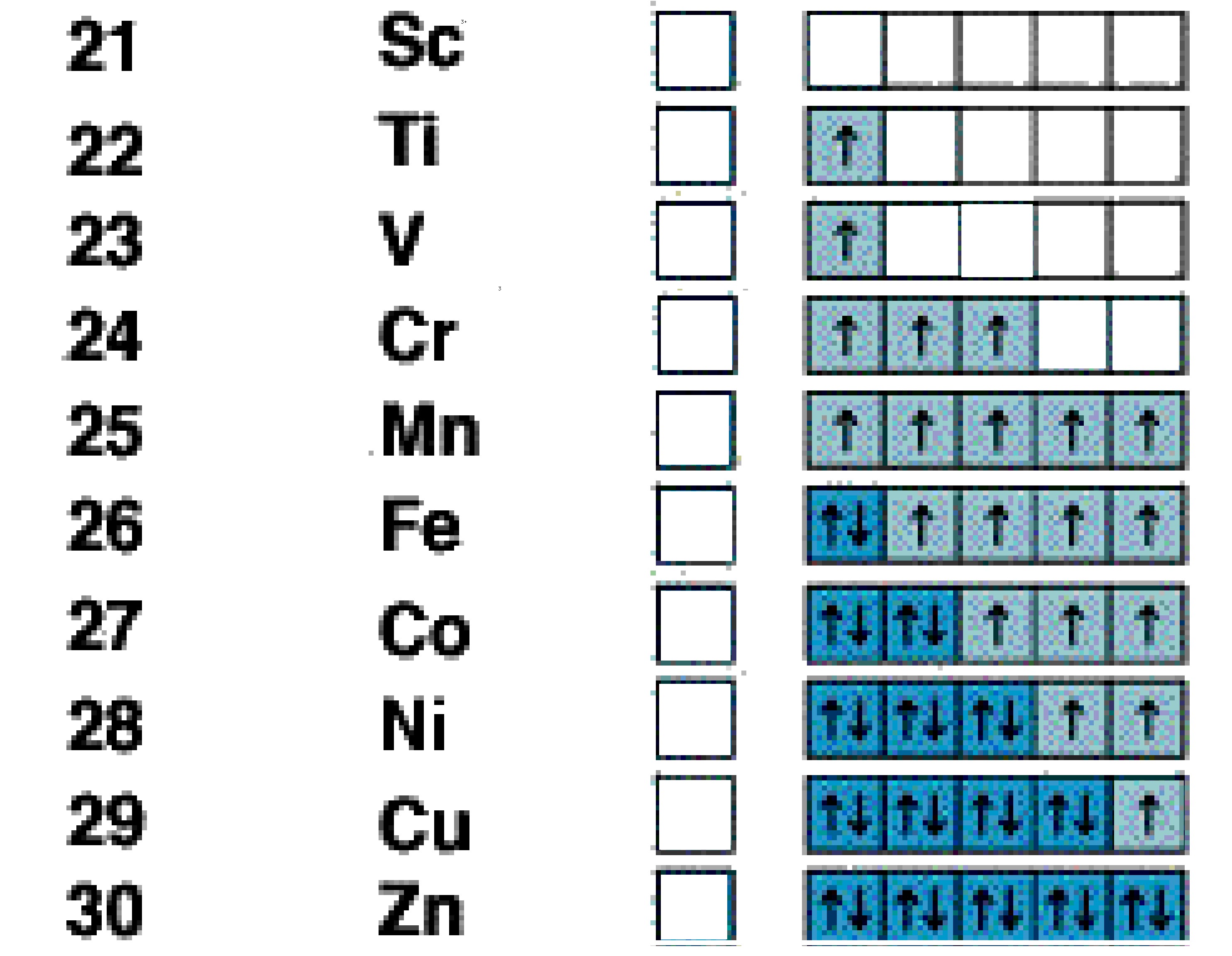 Sc only forms a Sc3+ ion so would be excluded by this definition.
3+
4+
3+
2+
2+
2+
2+
Zn only forms a Zn2+ ion so would be also be excluded by this definition.
2+
2+
6
Transition Metals - Best Definition
There are 3 main characteristics of a Transition metal
*  they can produce ions with different valencies
Sc & Zn produce only one possible ion each
*  they produce coloured compounds
Sc & Zn have no coloured compounds
*  they can act as catalysts
Sc & Zn have no catalytic applications
Therefore, the best definition of a Transition metal is that it has at least one ion with an incomplete d subshell.
7
Coloured Transition Metal Complexes
The ligands surrounding metal ions in these complexes are responsible for the characteristic colours seen in so many of their compounds.
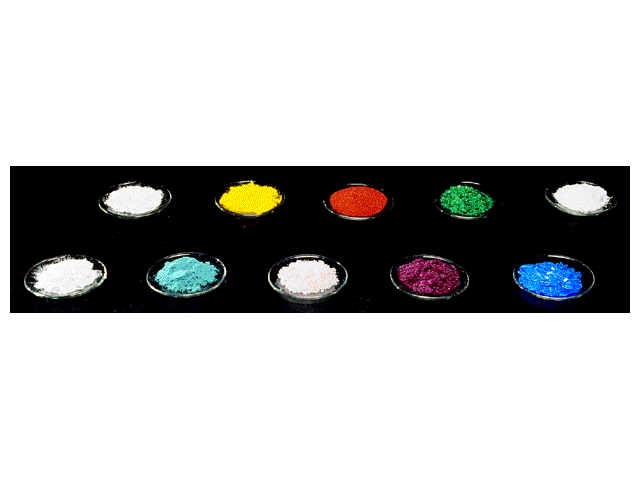 Interactions between the ligands and electrons occupying the            d-orbitals create the circumstances that lead to the absorption of some light from the visible spectrum.
8
Repulsive Forces - octahedral
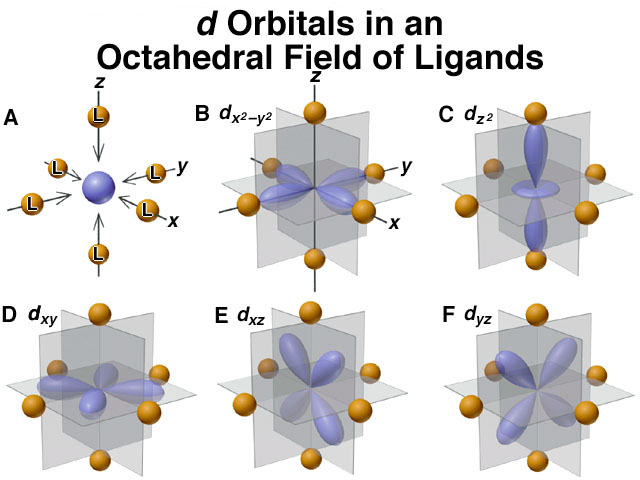 9
Splitting of d-orbitals
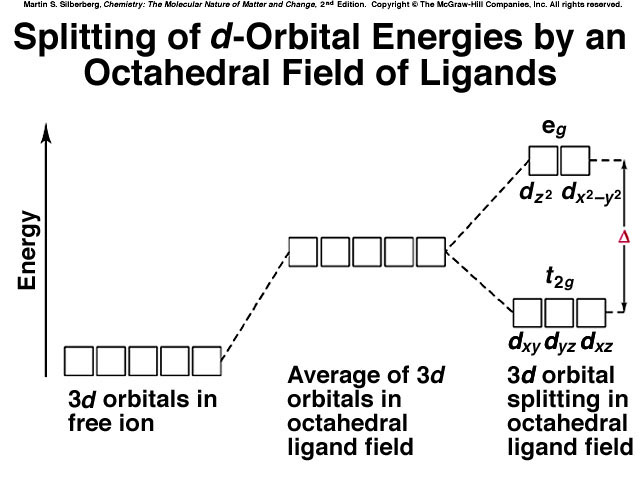 10
Colour of [ Ti(H2O)6 ]3+
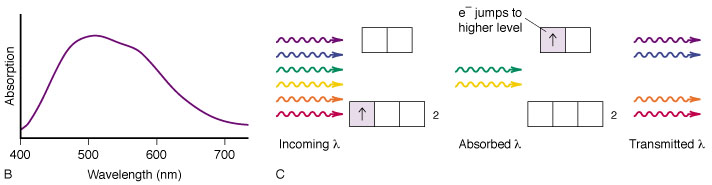 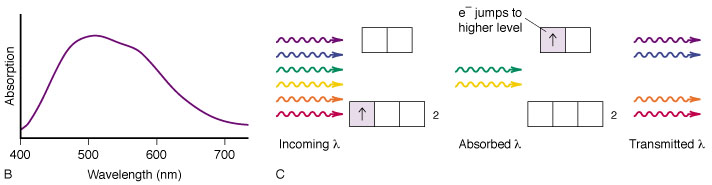 Green-yellow light is absorbed as an electron is promoted from one set of    d-orbitals to the other set of d-orbitals.
	d  d transitions
The blue & red light transmitted makes the compound a purple colour
11
Tetrahedral & Square Planar
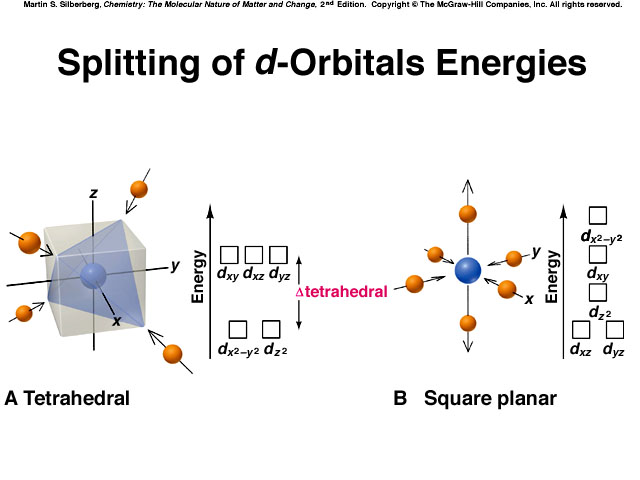 Details about splitting of d-orbitals do not need to be learnt.
Just need to know that		d  d transitions    are possible
12
Spectrochemical Series
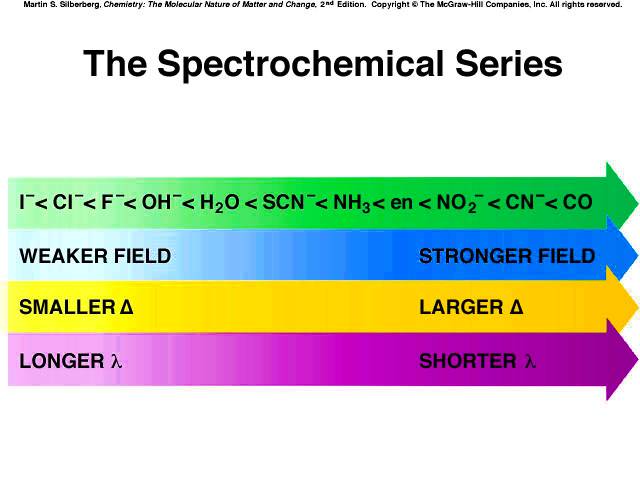 5/2/2015
Unit 1.3 Chemistry of the Periodic table
13
Effect of Ligand Field
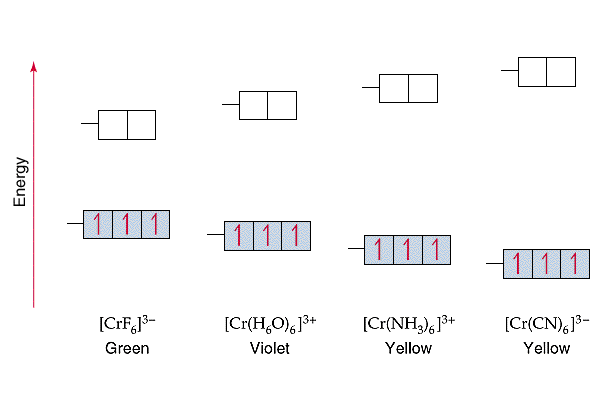 14
Oxidation States
Transition metals exhibit variable oxidation states of differing stability.
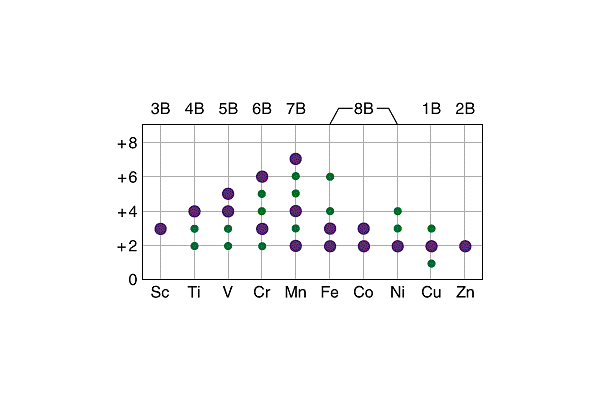 Transition metals exhibit variable oxidation states because they can not only lose their 4s electrons but some or all of their 3d electrons.
15
Oxidation States - stability 1
Sometimes electron configurations can be used to explain why one oxidation state is more stable.
For example, during rusting Fe2+ ions are formed first, but they then change into Fe3+ ions.
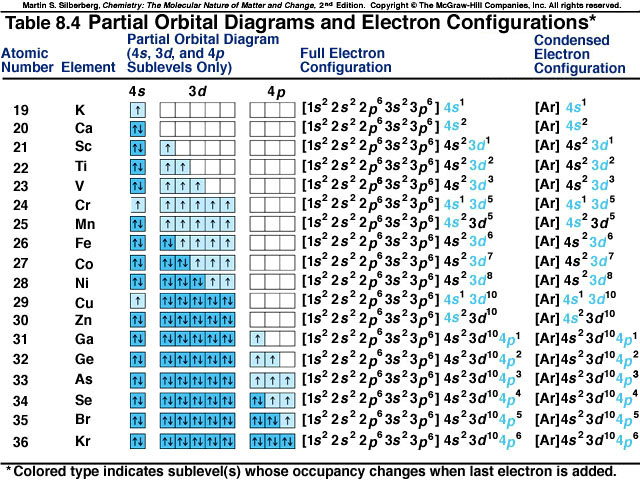 2+
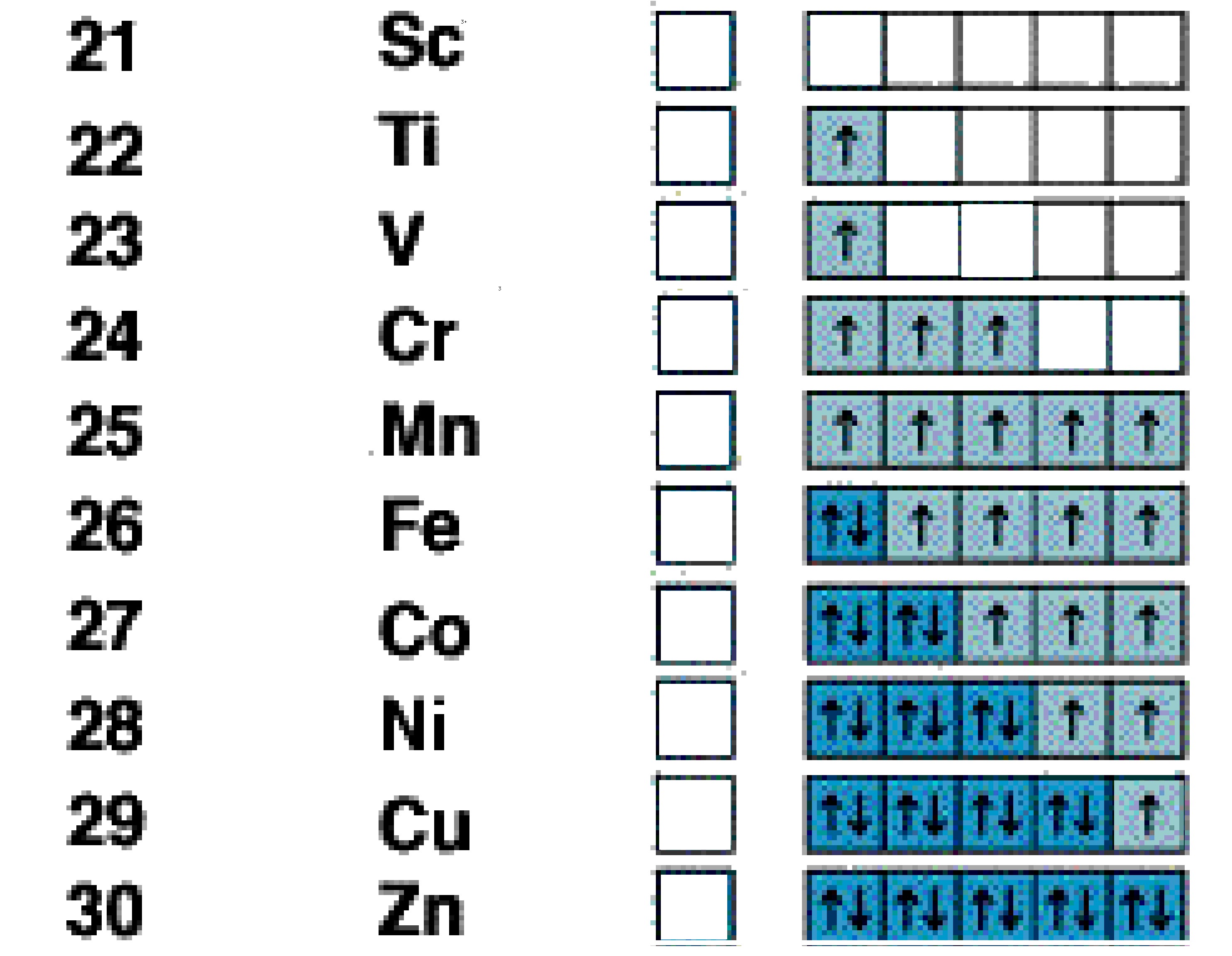 3+
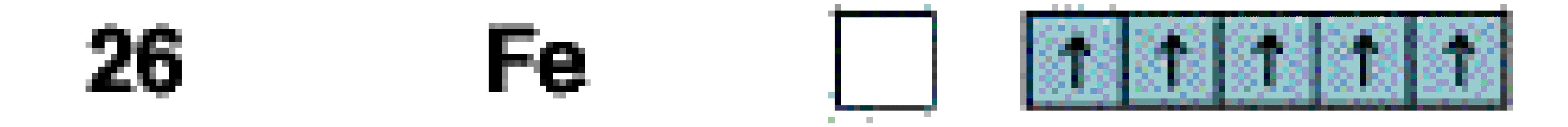 The Fe3+ ion forms in preference to Fe2+ because of the extra stability associated with all the d-orbitals being half-filled.
5/2/2015
Unit 1.3 Chemistry of the Periodic table
16
Oxidation States - stability 2
Sometimes electron configurations cannot be used to explain why one oxidation state is more stable.
For example, copper forms two ions Cu+ and Cu2+. Most copper compounds contain the soluble Cu2+ ion.
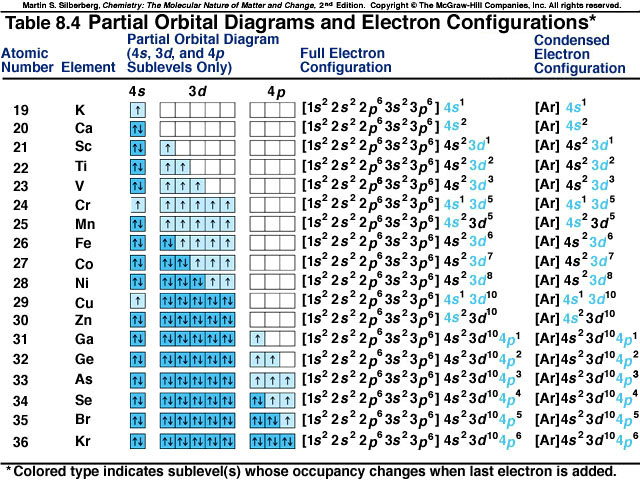 1+
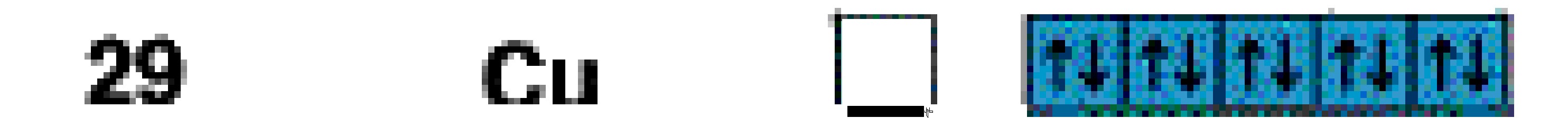 2+
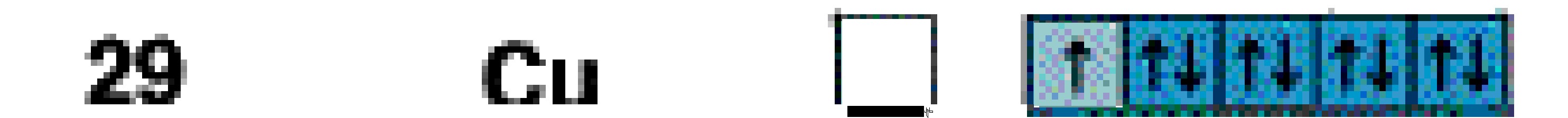 The Cu+ ion should form in preference to Cu2+ because of the extra stability associated with all the d-orbitals being filled.
In fact the Cu2+ ion usually forms in preference to Cu+ because there is even more extra stability due to forming in solution.
17
Oxidation Numbers
Oxidation numbers are a way of keeping track of electrons. They do not necessarily represent the ‘true’ charge on a particle but they work!
Rule	1	Simple ions such as Na+, K+, Cl— etc continue to 			count as + 1 or - 1 .
Rule	2	Oxygen is always assumed to be - 2 .
Rule	3	Hydrogen is always assumed to be +1 .
Rule	4	Overall charge on a compound is always 0 .
Rule	5	In polyatomic ions, the sum of all the oxidation 		            numbers is equal to the overall charge on the ion.
18
Oxidation Numbers - example 1
What is the oxidation number for Mn in KMnO4 ?
Rule	1	We assume K counts as + 1
Rule	4	Overall the compound is 0, so MnO4 must be -1.
Rule	2	We assume each oxygen is -2, so 4 x O = - 8
Rule	5	Overall charge on ion is -1, so Mn must be +7 .
When permanganate reacts to form Mn2+ ions we can calculate that 5e must be gained;                                                            				Mn7+    +   5e         Mn2+
Alternatively, 
		MnO4-    +   8H+   +   5e         Mn2+   +   4H2O
19
Oxidation Numbers - example 2
What is the oxidation number for S in SO42- ?
Rule 	2.	We assume each oxygen is -2, so 4 x O = - 8
Rule	5.	Overall charge on ion is -2, so S must be +6 .
What is the oxidation number for S in SO32- ?
Rule 	2.	We assume each oxygen is -2, so 3 x O = - 6
Rule	5.	Overall charge on ion is -2, so S must be +4 .
When sulphite ions react to form sulphate ions we can calculate that 2e must be lost;                                                            				S4+         S6+     +   2e
Alternatively, 
		SO32-    +  H2O       SO42-   +   2H+     +   2e
20
Oxidation Numbers - example 3
What is the oxidation number for Cr in CrO42- ?
Rule 	2.	We assume each oxygen is -2, so 4 x O = - 8
Rule	5.	Overall charge on ion is -2, so Cr must be +6 .
What is the oxidation number for Cr in Cr2O72- ?
Rule 	2.	We assume each oxygen is -2, so 7 x O = - 14
Rule	5.	Overall charge on ion is -2, 	so 2 x Cr must be +12  						so Cr must be +6
When chromate ions react to form dichromate ions we can calculate that no electrons are gained or lost.
Alternatively, 
		2CrO42- +   2H+      Cr2O72-  +  H2O
21
Oxidising & Reducing Agents
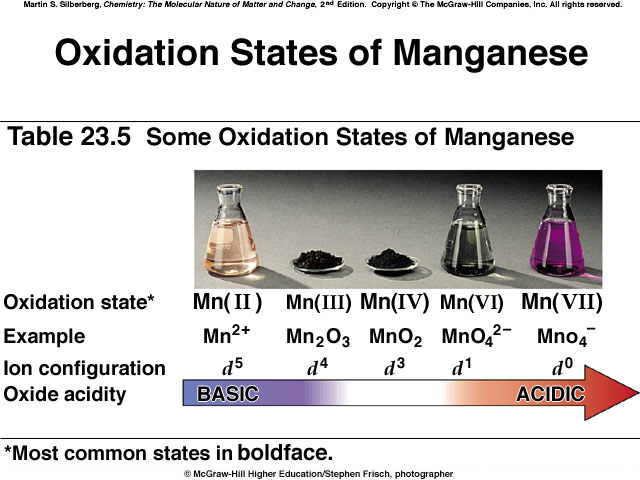 Compounds containing metals in a high oxidation state tend to be oxidising agents
	e.g. MnO4- +  8H+  +  5e-      Mn2+  +  4H2O
Compounds containing metals in a low oxidation state tend to be reducing agents
	e.g. Fe(OH)2 +  OH-          	Fe(OH)3     +       e-
5/2/2015
Unit 1.3 Chemistry of the Periodic table
22
Redox Titration
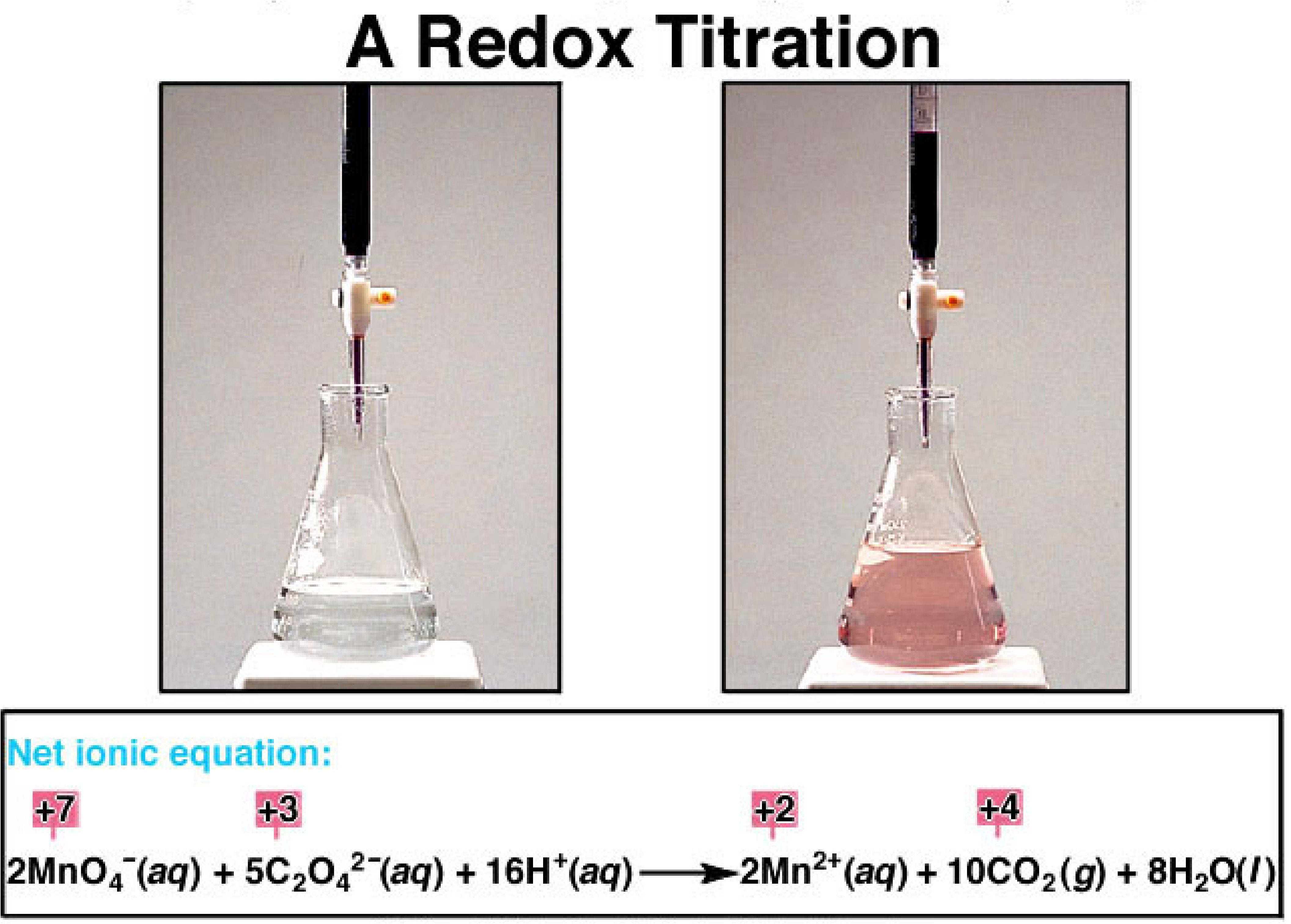 23
Transition Metal Complexes
Metal (atom or ion), surrounded by ligands, with the 
ligands bound to the metal through coordinate covalent bonds.
Metal : makes use of empty hybrid orbitals, usually involving at 	least some d-orbitals.
Ligand : atom, molecule or ion that contain at least one lone pair.
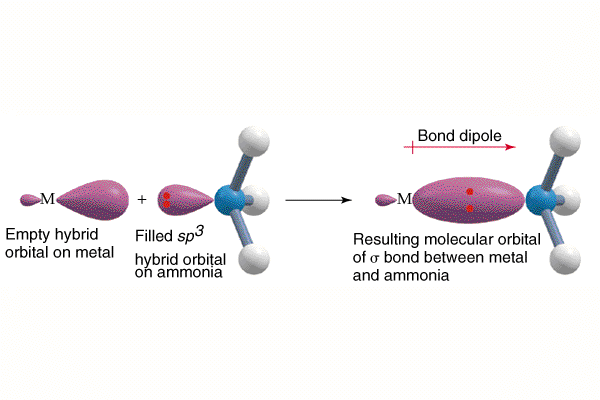 24
Transition Metal Complexes
Octahedral Complex
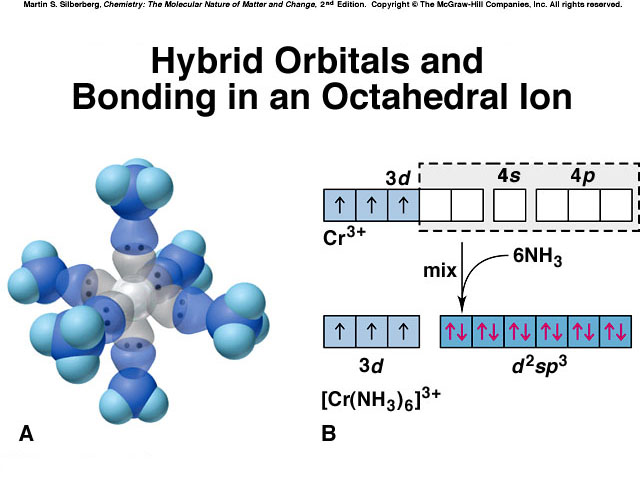 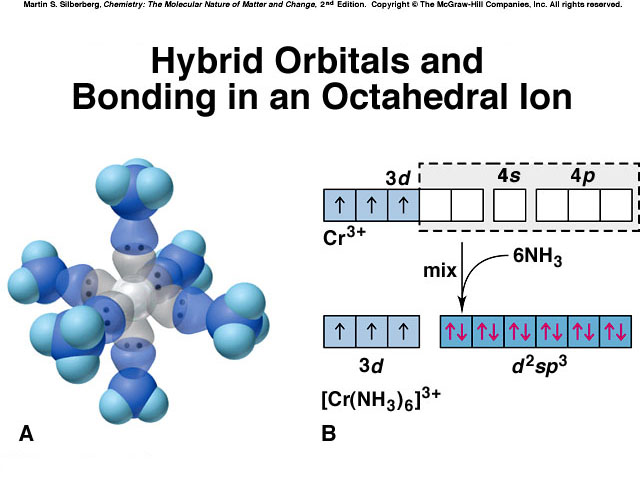 25
Transition Metal Complexes
Square Planar Complex
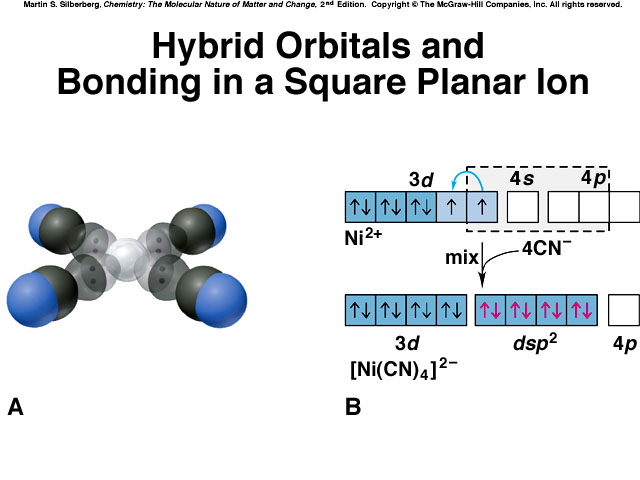 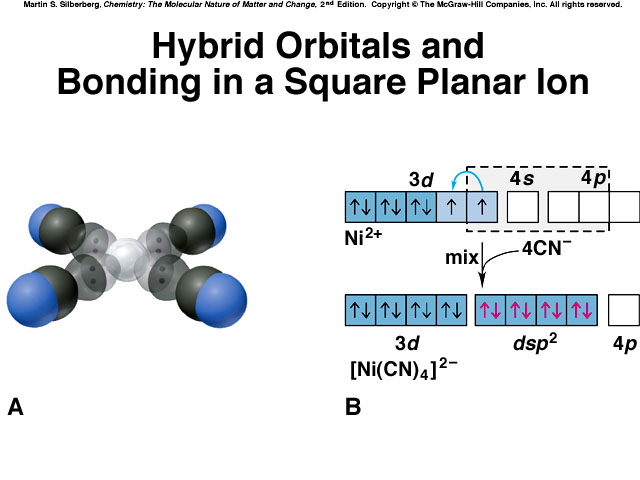 26
Transition Metal Complexes
Tetrahedral Complex
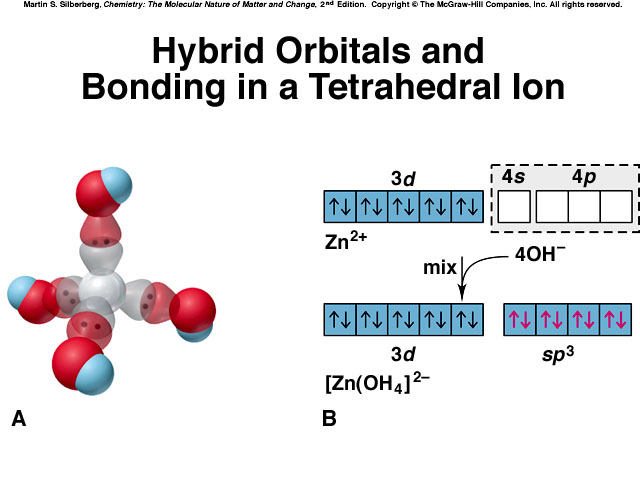 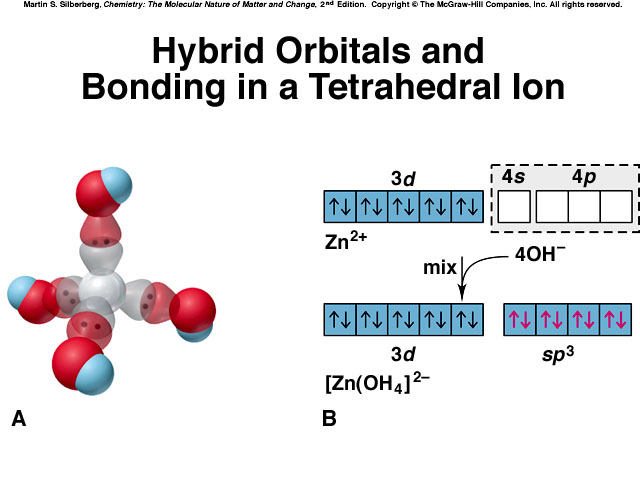 27
Ligands - monodentate
Can only form one bond with the metal atom/ion
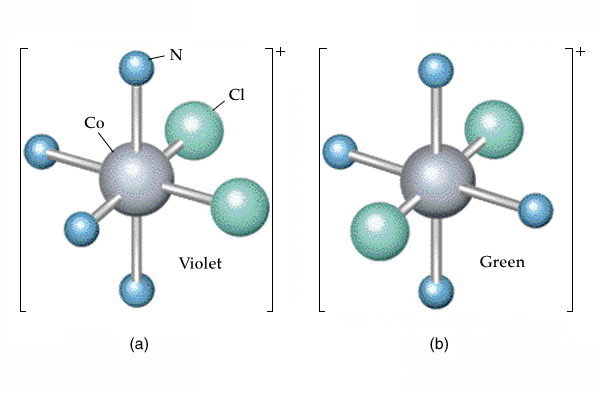 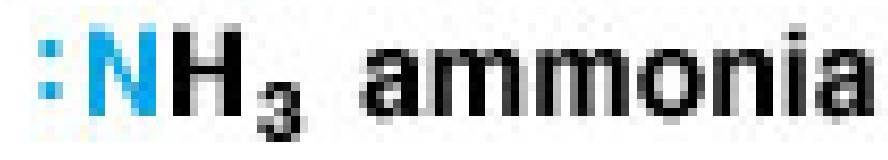 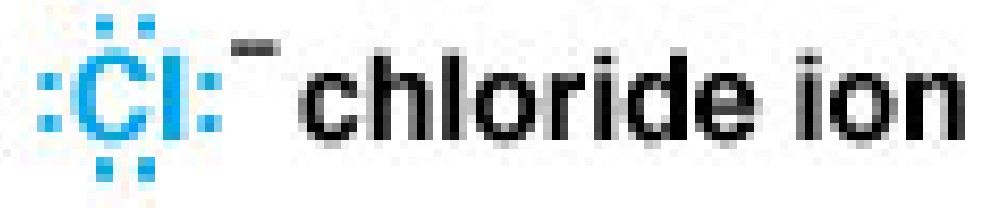 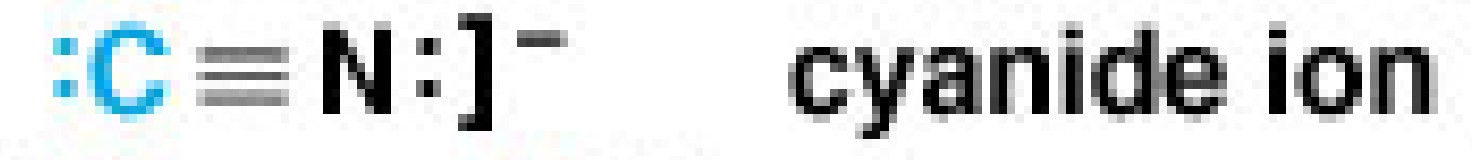 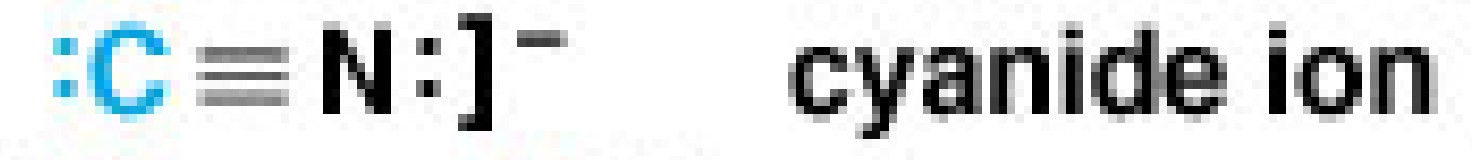 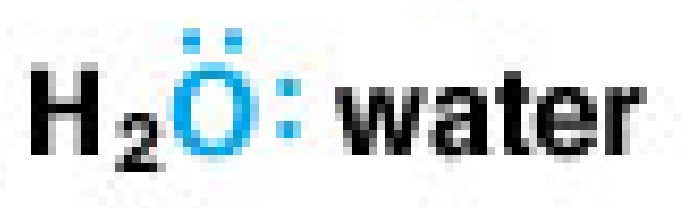 [Co(NH3)4Cl2]+
28
Ligands - bidentate
Can form two bonds with the metal atom/ion
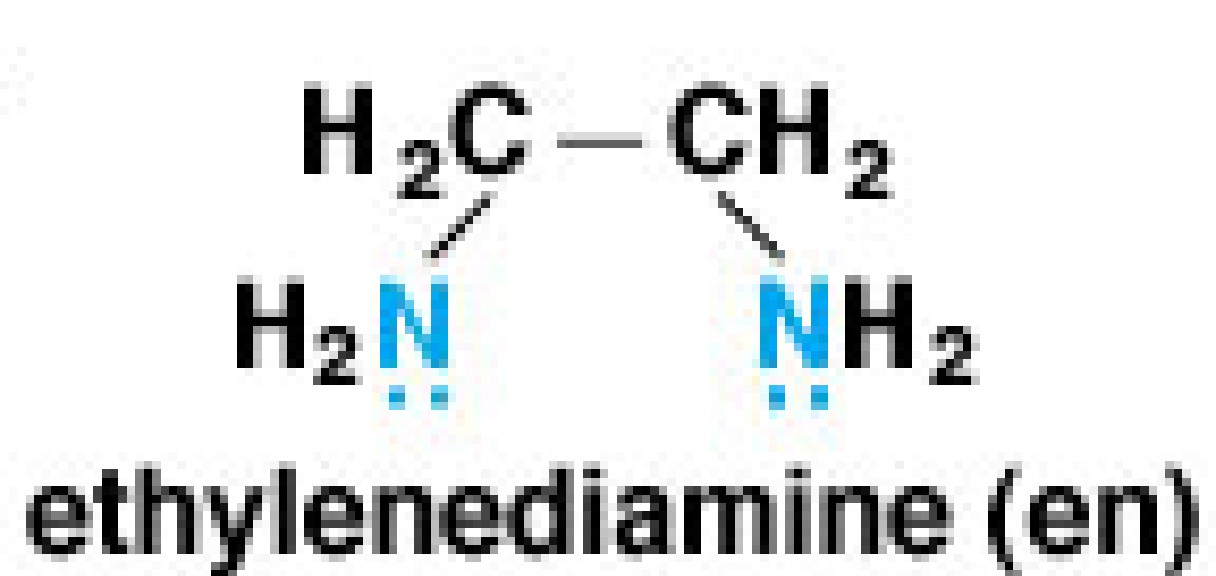 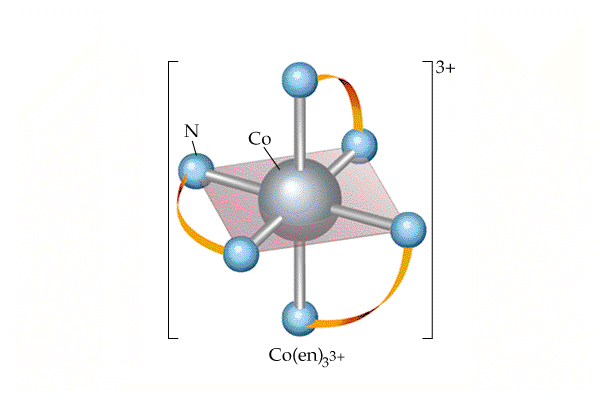 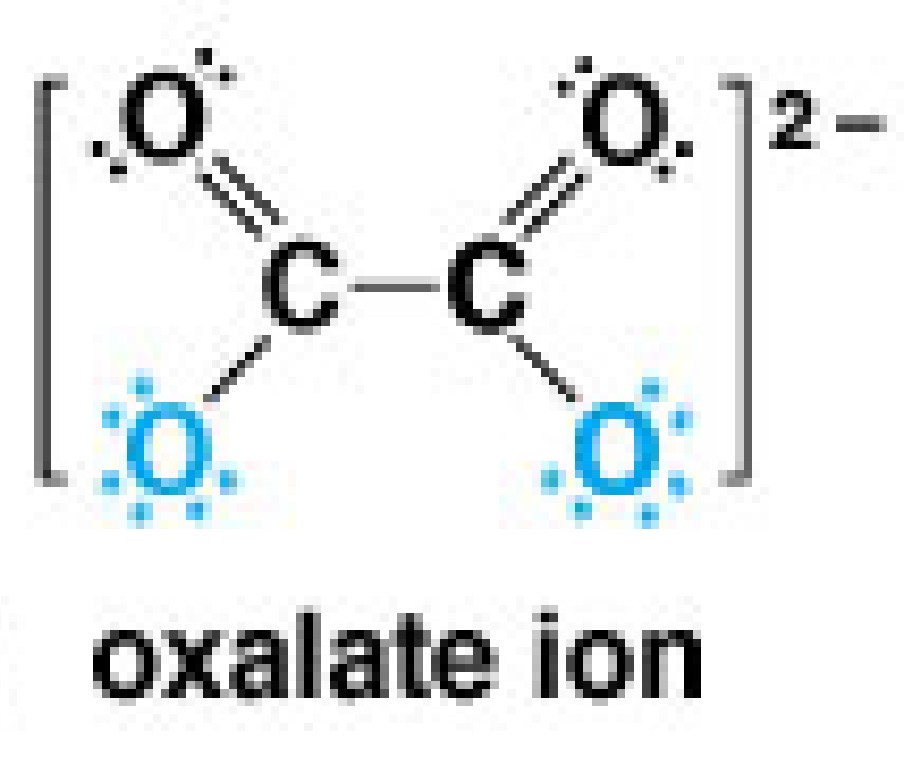 [Co(en)3]3+
29
Ligands - polydentate
Can form many bonds with the metal atom/ion
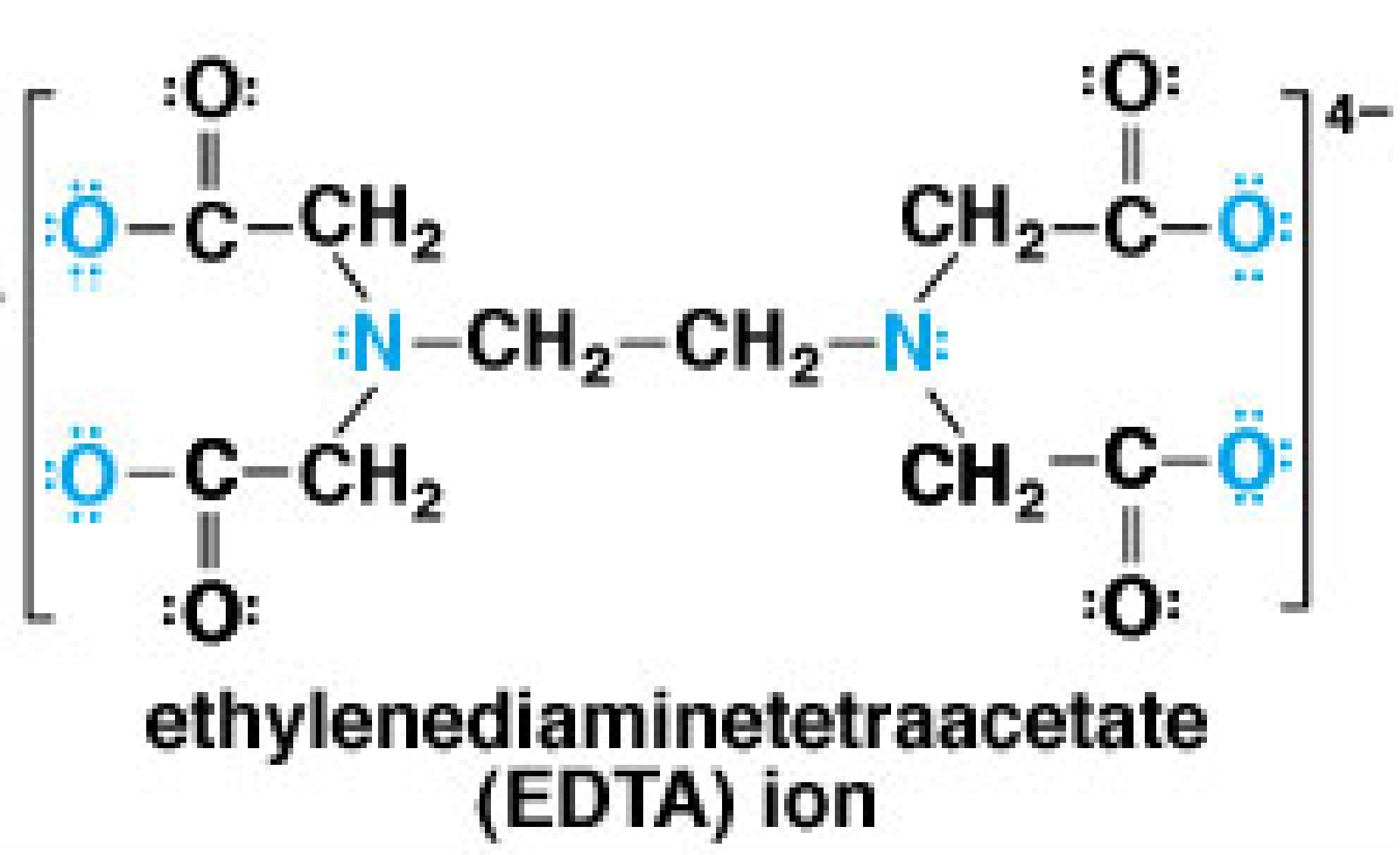 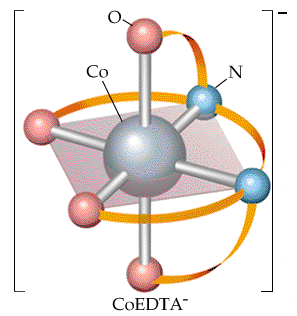 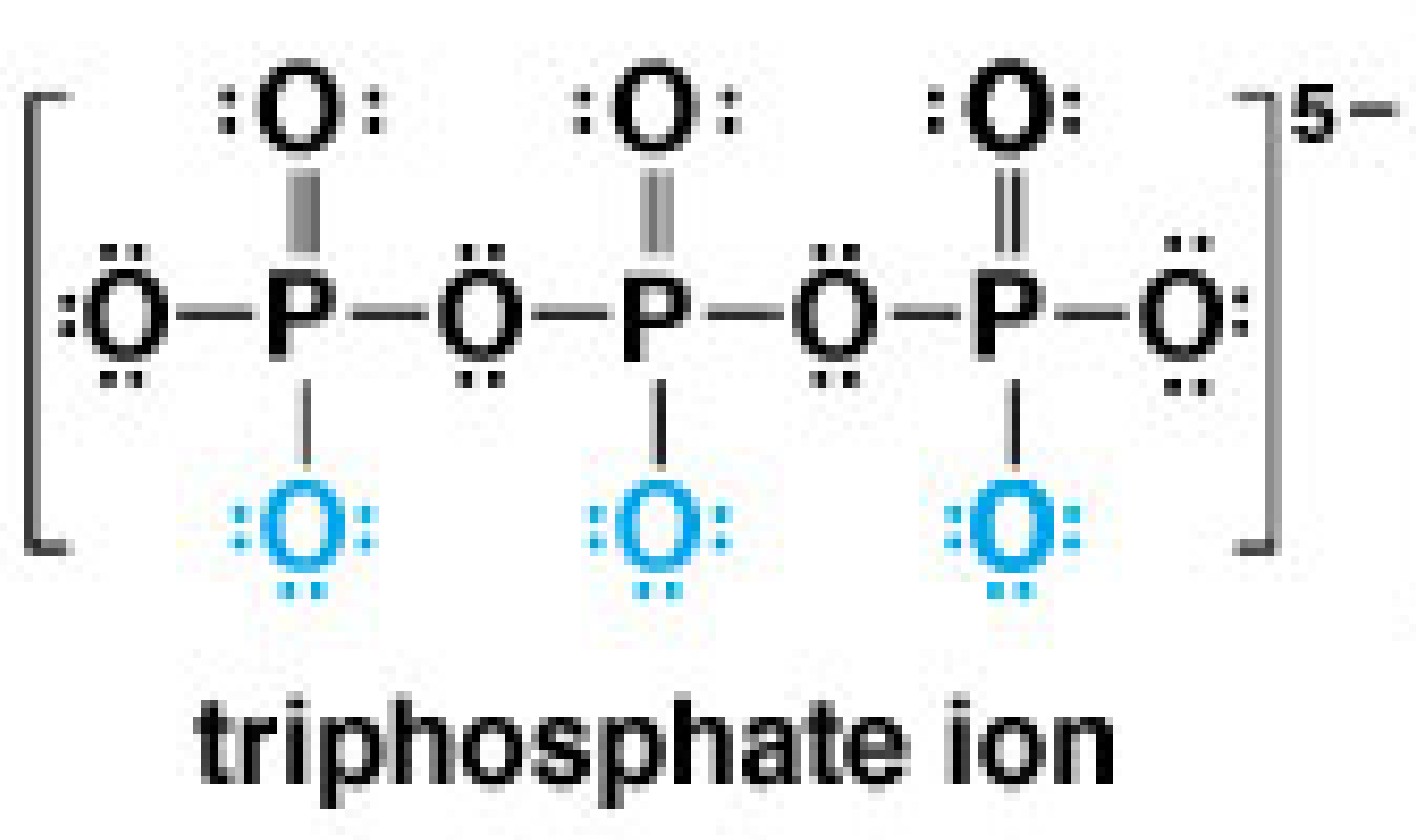 [Co(EDTA)]-
30
Coordination Number
number of bonds formed between the metal ion and the ligands in the complex ion.
Varies from two to eight
Depends on the size, charge, and electron configuration of the transition metal
Most common coordination number is 6
Next is 4, then 2
Many metals show more than one coordination number
No way to predict which coordination number
31
Naming Complexes 1
Cation (+ve ion) is named before the anion (-ve ion)
Eg		hexaquairon(III) sulphate
		potassium hexacyanoferrate(III)
32
Naming Complexes 2
Ligands are named before the metal ion
Eg		hexaquairon(III) sulphate
		potassium hexacyanoferrate(III)
Naming ligands

Add an -o to the root name of an anion (fluoro, chloro, hydroxo, cyano, etc.)

Neutral ligand, use the name of the molecule except for the following:

H2O = aqua
NH3 = ammine
33
Naming Complexes 3
Use prefixes to indicate number of simple ligands (mono, di, tri, tetra, penta, hexa)
Eg		hexaquairon(III) sulphate
		potassium tetrachlorocuprate(II)
Oxidation state of central metal ion is designated by a Roman numeral in parentheses
Eg		hexaquairon(III) sulphate
		potassium tetrachlorocuprate(II)
34
Naming Complexes 4
When more than one type of ligand is present, they are named alphabetically, (prefixes do not affect the order).
Eg	tetramminedichlorochromium (III) chloride
	 [Cr(NH3)4Cl2]Cl
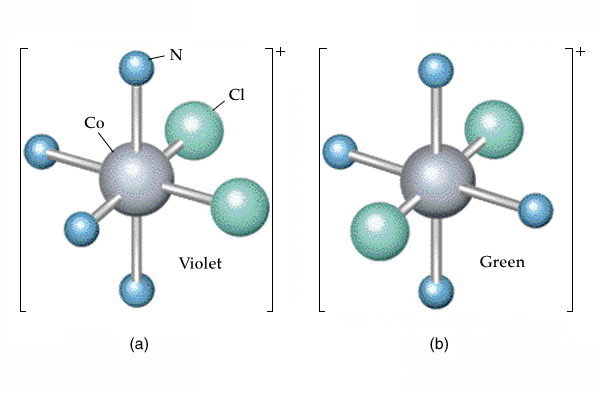 35
Naming Complexes 5
If the complex ion has a negative charge, add –ate to the latin name of the metal (eg. ferrate or cuprate)
Eg	potassium hexacyanoferrate(III)
	 (K+)3[Fe(CN)6]3-

	sodium hexafluorocobaltate(III)
	 (Na+)3[Co(F)6]3-
5/2/2015
Unit 1.3 Chemistry of the Periodic table
36
Complexes in Living Things 1
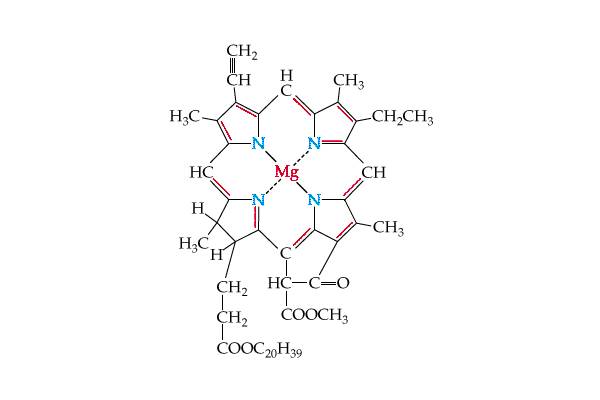 Mg2+ is in the center          of the chlorophyll   molecule.
The alternating double bonds give chlorophyll its green color (it absorbs red light).
Chlorophyll absorbs red light (655 nm) and blue light (430 nm).
37
Complexes in Living Things 2
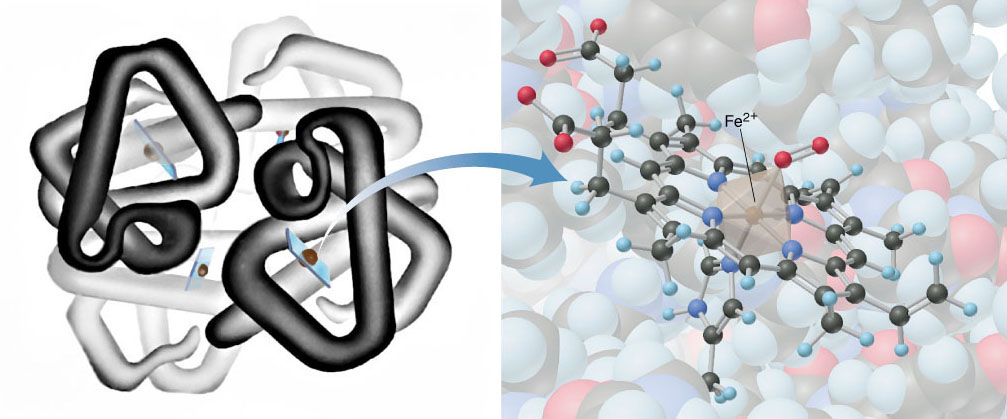 An octahedral complex of Fe2+ is in the center of the haemoglobin molecule.
38
Catalysis 1
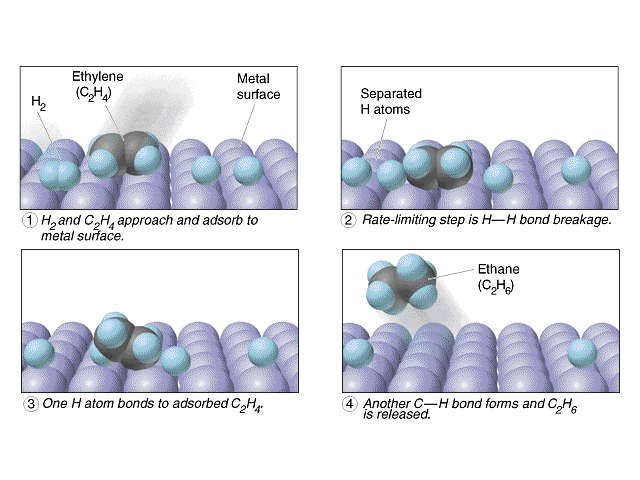 The presence of unpaired d-electrons or empty d-orbitals allow intermediate complexes to form, providing alternative reaction pathways of lower activation energy
39
Catalysis 2
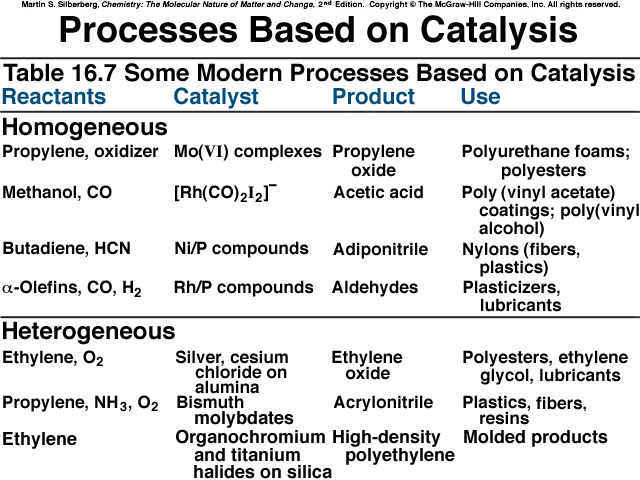 40
Catalysis 3
41